Indhold
- Børn i kirken – projektets formål og indhold

- Religionssociologisk viden om børnefamilier

- De vigtigste resultater fra undersøgelsen i København
	herunder generelt om brugen af kirke og 	overgangsritualer i det senmoderne samfund
Om projektet Børn i kirken
Viden om målgruppen

Inspirationsmateriale til forskellige aldersgrupper
Gudsbillede?
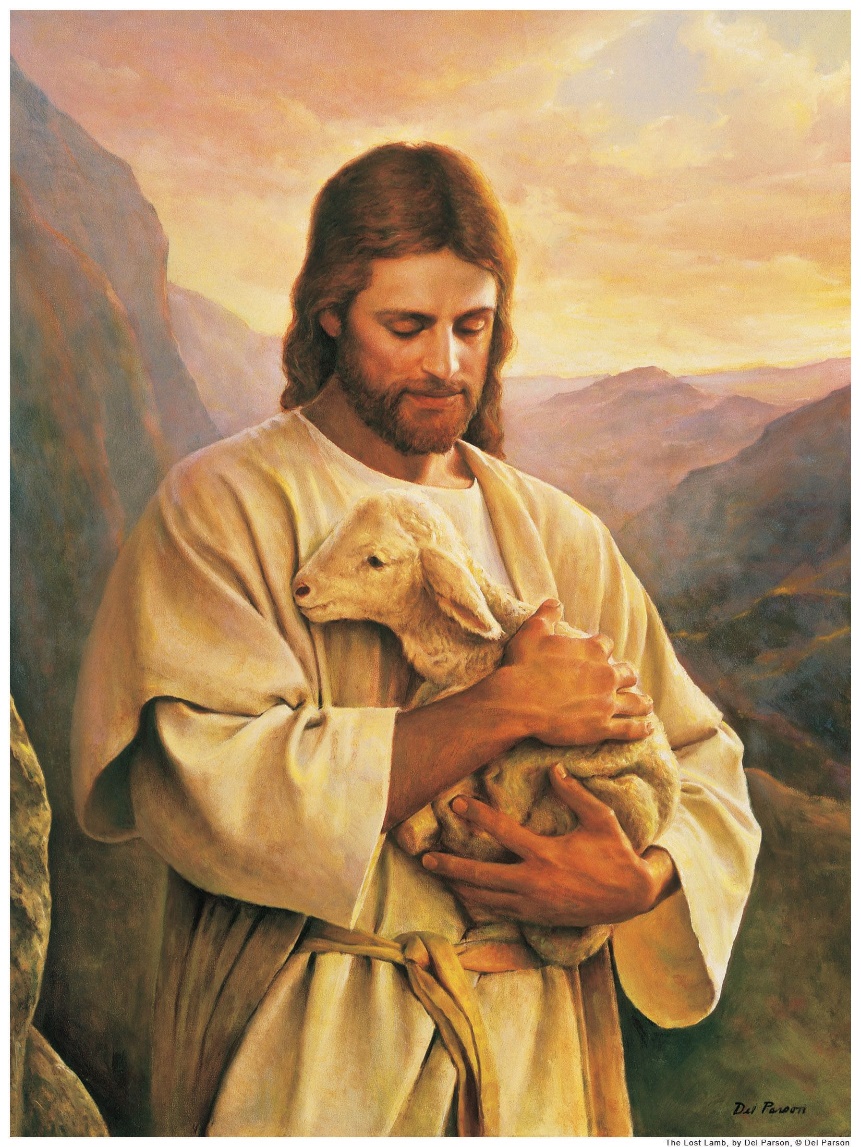 Religionssociologisk viden om børnefamilier
”Dåb eller ej”
	- KU
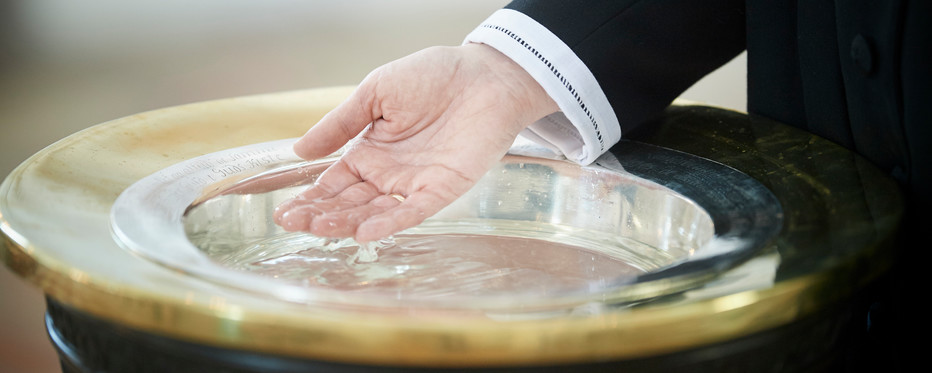 ”Tager du barnet ved hånden, tager du moderen ved hjertet”	- rapport om babysalmesang, AU
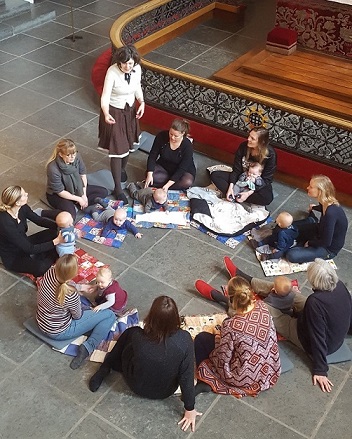 Intern og ekstern
Intern:
I kirkerne i København og på Frederiksberg
10 Interviews med forældre, 411 spørgeskemabesvarelser
Ekstern:
National survey (YouGov)
1013 resp.
Kbh. + Frb. Survey (YouGov)
305 resp.

De vigtigste resultater
- 4 eksempler på forældre i kirkerne
Helt generelt
Højtuddannede kvinder
Hvorfor kommer de?

Fordi kirkens aktiviteter er af høj kvalitet
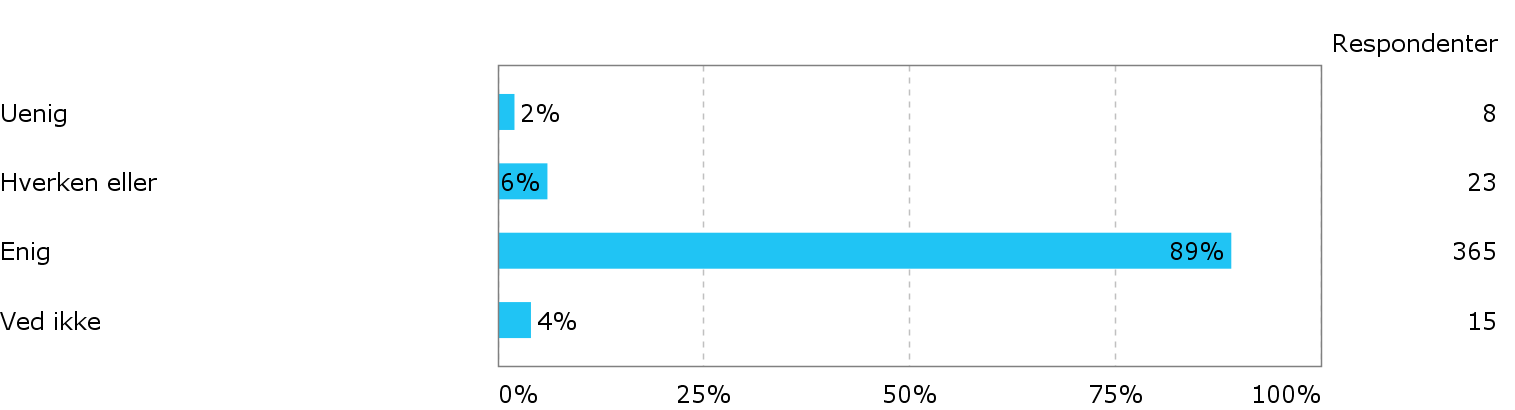 4 eksempler på forældre i kirkerne
Lad os møde forældrene!
Er du medlem af den danske folkekirke?
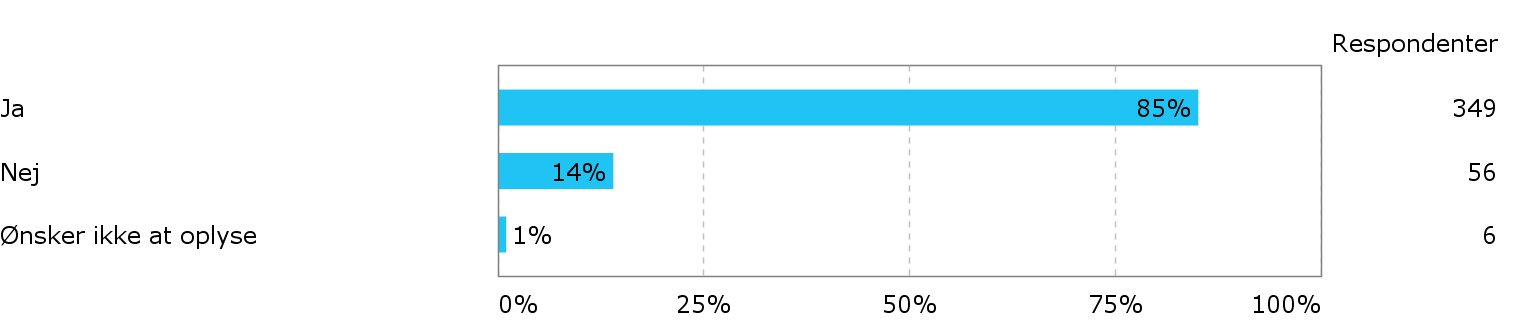 [Speaker Notes: HUSK CITATER]
Er dit barn/dine børn blevet døbt eller har du/I planer om dåb?

Er dit barn/dine børn blevet døbt eller har du/I planer om dåb?
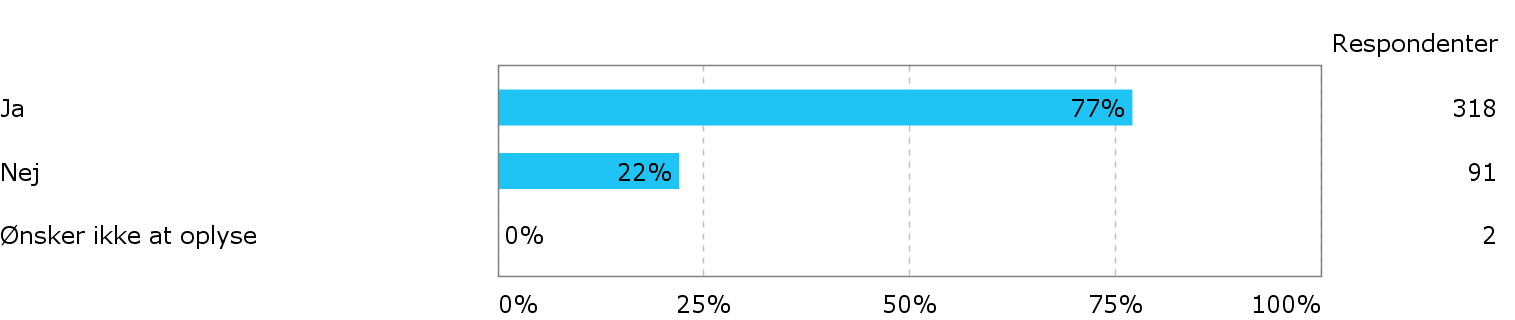 [Speaker Notes: HUSK CITATER]
”Mine børn de må gerne være kristne, de må også gerne være buddhister, de må gerne være lige præcis det de gerne vil. De kommer ikke til at miste noget på det, ud fra det valg de tager. Jeg vil hellere have, at de tager et bevidst valg, så jeg virkelig ved, at det er det de gerne vil, uden at de mister noget på det.”
”Ja, altså jeg tror jeg stadigvæk har lidt svært ved at definere, hvad det egentlig betyder for mig, for jeg ser ikke mig selv som kristen på den måde, altså jeg går jo ikke i kirke eller sådan, eller beder en bøn eller sådan noget. Jeg er heller ikke rigtig sikker på om jeg sådan tror på om der er noget”
”Jeg ser mig selv som delvist troende. Jeg kan godt lide de kristne værdier”

”Midt imellem troende og ikke-troende”

”Tror på mere mellem himmel og jord”
Hvor søger du viden om aktiviteter for børn og børnefamilier?
Æstetisering af kirkerummet
Int.: Er det vigtigt for dig, at Karl lærer om kristendommen?
Peter: Ja, det synes jeg da. Det synes jeg da det er. Jeg synes da sikkert også, at det er vigtigt, at han lærer om nogle andre religioner, men det synes jeg da faktisk, at det er. Han bor i et land, hvor det er den officielle tro og de ting ikke, så det synes jeg da er vigtigt for ham at lære.”
Jeg vil gerne have, at mit barn lærer om kristendom og hører bibelhistorier
Det har betydning, at mit barn lærer om kristne værdier
For fællesskabet med venner og venners børn
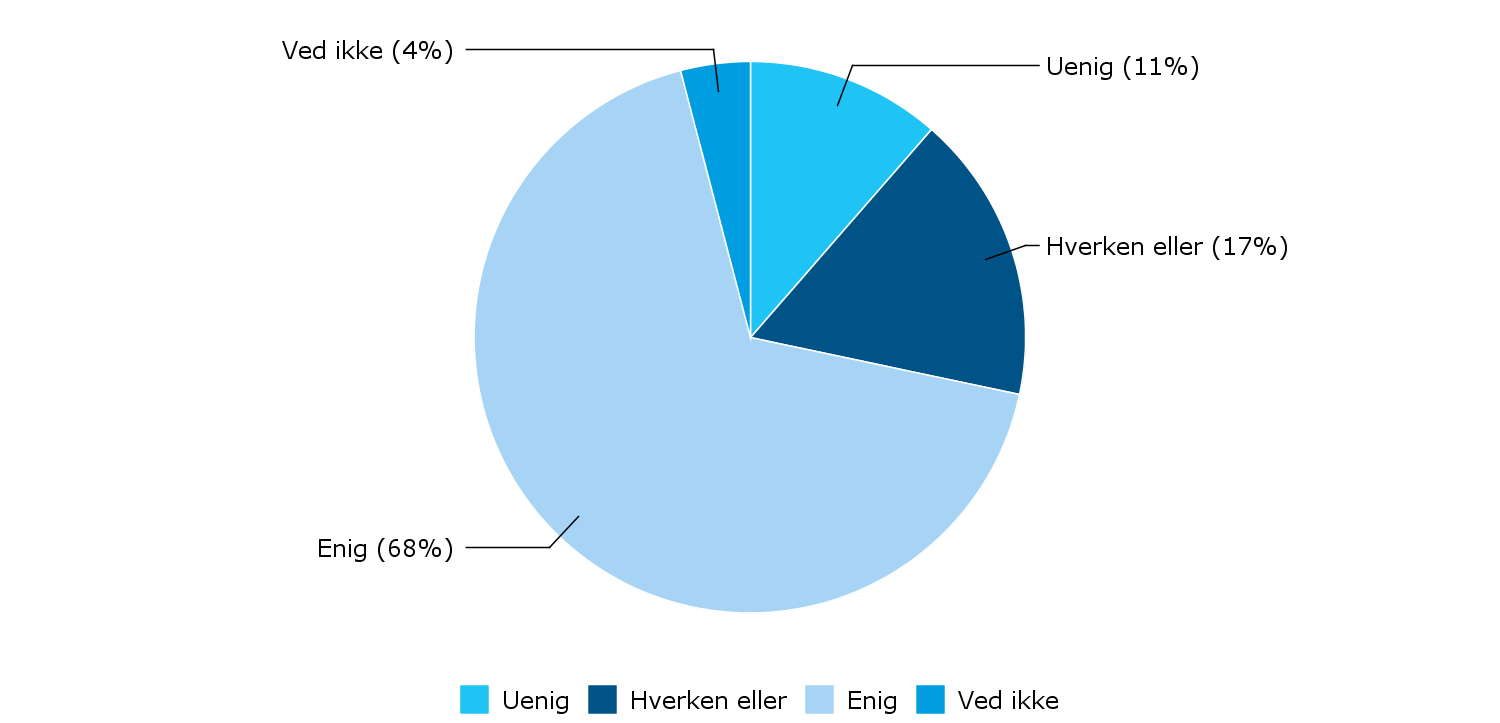 Det lokale
”Selvom vi bor i sådan en stor by, så er der også noget lokalt og det er lige om hjørnet, så det er meget tæt på. Og det der med, at (præstens navn) har døbt dig, selvom det er længe siden. Der er bare et eller andet med det der… man er ikke bare sådan en lille plet på et stort Københavnerkort.”
Kirken formår at lære mit barn om kristendom, på en måde der passer til mit barns alder
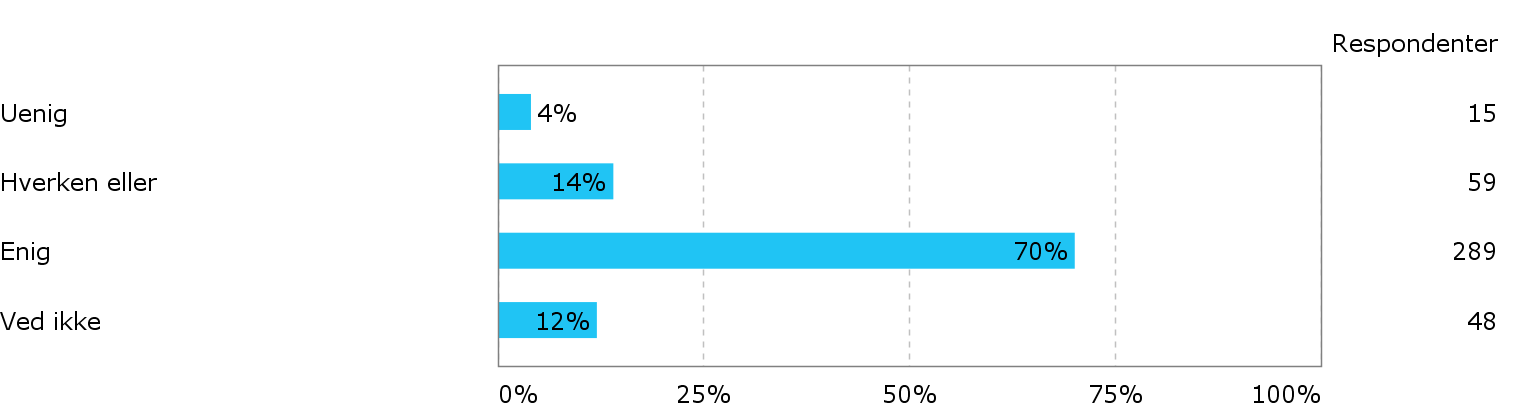 Uanset om du går i kirke eller ej, hænder det så, at du gør følgende derhjemme?
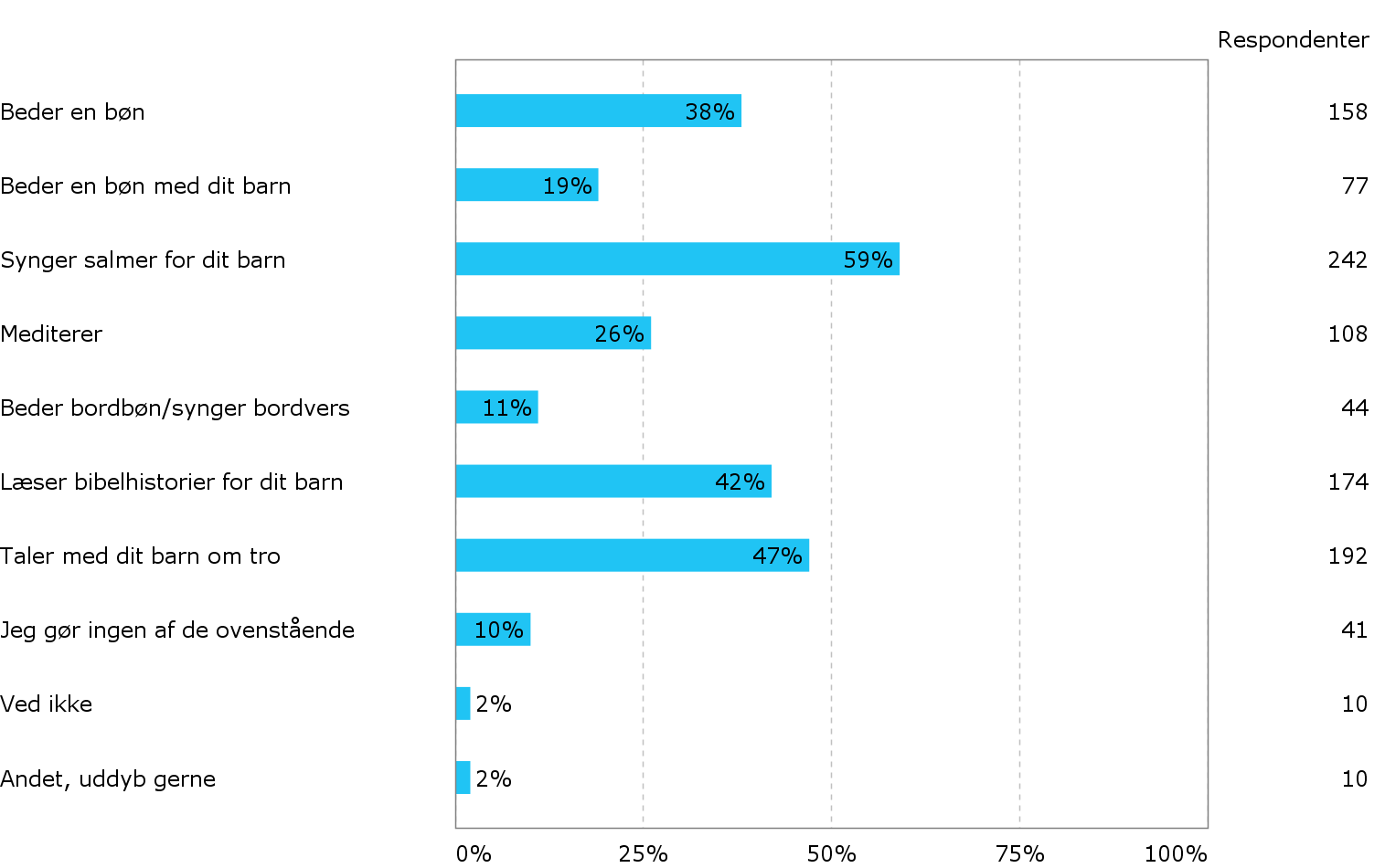 National survey (YouGov)
54 % af forældrene kommer ikke – hvorfor?

53 % fortæller, at deres børn har aktiviteter nok at gå til
Ca. 1/3 ønsker ikke, at deres børns aktiviteter skal have et kristent indhold
43 % har ikke hørt om folkekirkens aktiviteter for børn
[Speaker Notes: 43 % har ikke hørt om folkekirkens aktiviteter for børn
53 % fortæller, at deres børn har aktiviteter nok at gå til
Ca. 1/3 ønsker ikke, at deres børns aktiviteter skal have et kristent indhold
Fravalget handler ikke om, at man ikke ønsker, at barnet skal have et tilhørsforhold til folkekirken
16 % oplever, at det er svært at have barnet med i kirken
31 % foretrækker at være hjemme i deres fritid
10 % tilhører et andet trossamfund]
Folkekirken i København

Faldende medlemstal
Faldende dåbstal
Høj tilslutning til børneaktiviteterne
	
Relationen til kirken skabes igennem aktiviteterne
Diskussion (5 min.)
Hvad vil du tage med hjem fra oplægget?
Diskuter evt.:
Hvad betyder det for kirken, at forældrene ser kristendommen som en vigtig del af barnets dannelse?
Hvornår oplever I, at det lykkes at skabe en relation til børnefamilierne?
Hvordan kan man støtte forældrene I at tale med deres børn om tro?
[Speaker Notes: Det kendte ansigt:
	Kan musikunderviseren eller præsten involveres på tværs af kirkens forskellige børneaktiviteter?
Salmerne:
Forældrene holder af salmeskatten – kan undervisningen koncentreres om dem?
 Religiøs diversitet:
	Kan kirken åbne op for at tale om andre religioner?]